Van opname naar draaitafel
Marcel Burgstad – Mascot Label Group
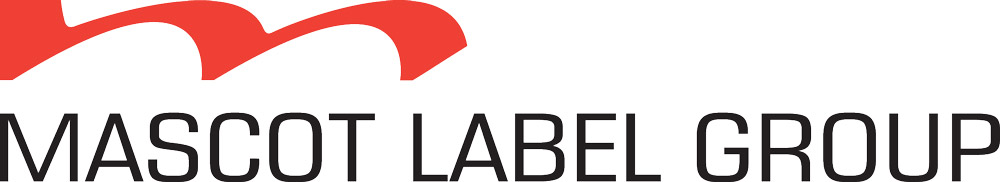 Wie en wat is Mascot Label Group?
Platenmaatschappij
Begonnen in 1989 met Provogue
Kantoren in Nederland, USA, UK, Duitsland, Italië, Zweden, Frankrijk
30 medewerkers
Labels:
Provogue (Blues)
Mascot Records (Rock / Metal)
Music Theories Recordings (Prog / Metal)
The Players Club (Gitaristen)
The Funk Garage (Funk / Soul)
Cool Green Recordings (Alternative)
Distributie van Favored Nations en Surfdog Records
Een greep uit de artiestenstal
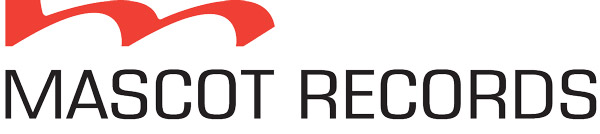 Volbeat





Black Stone Cherry
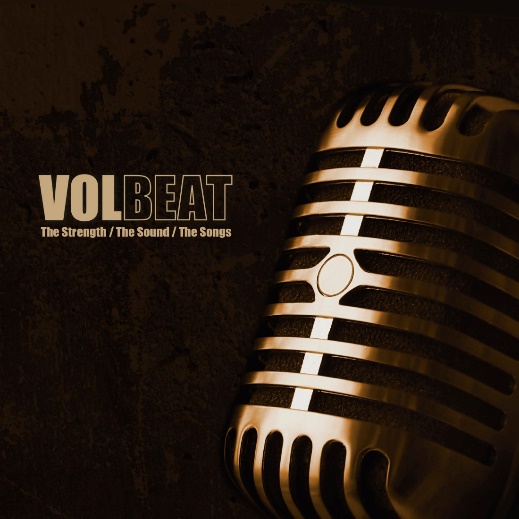 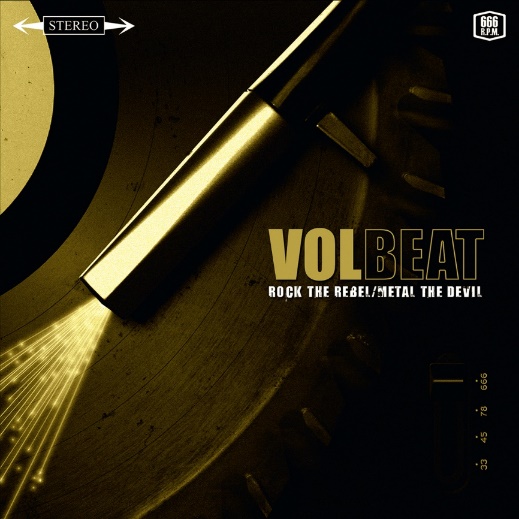 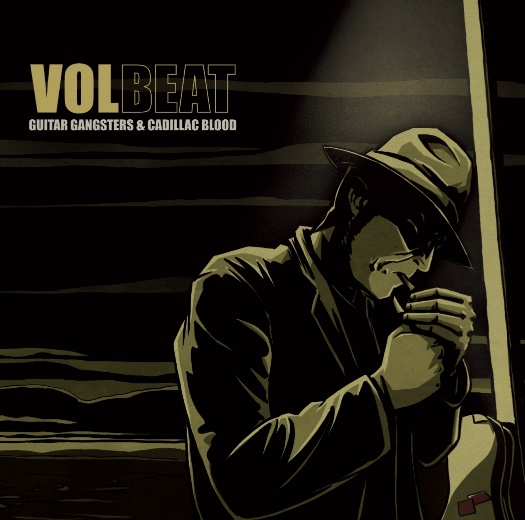 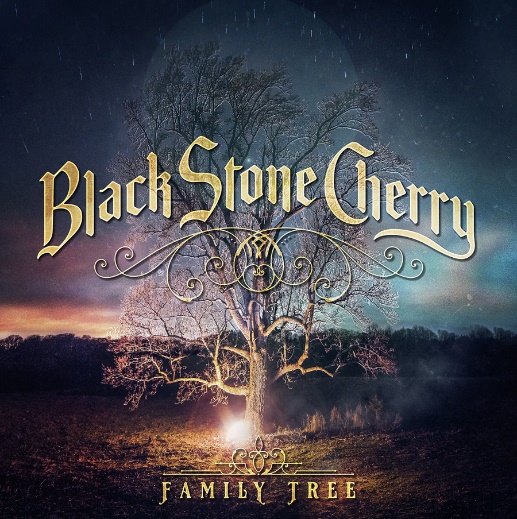 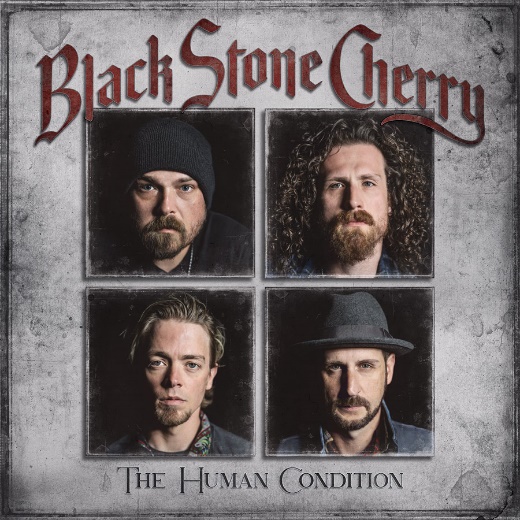 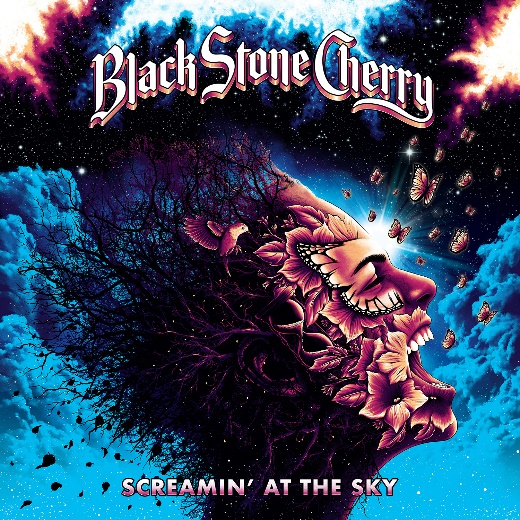 Een greep uit de artiestenstal
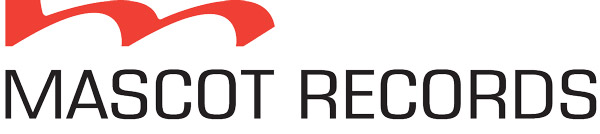 DeWolff


The GeorgiaThunderbolts
King Falcon
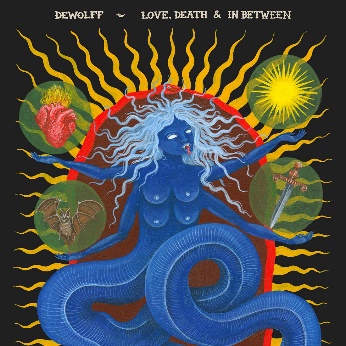 P.O.D.


VOLA
Conquer Divide
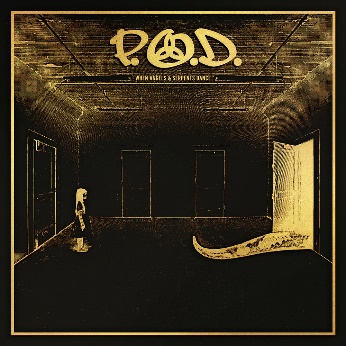 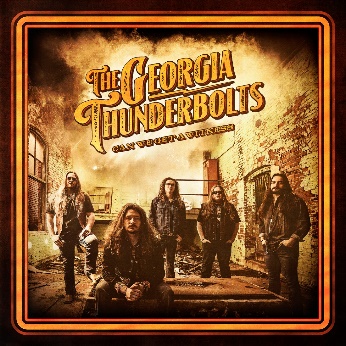 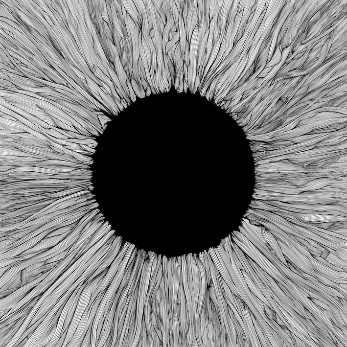 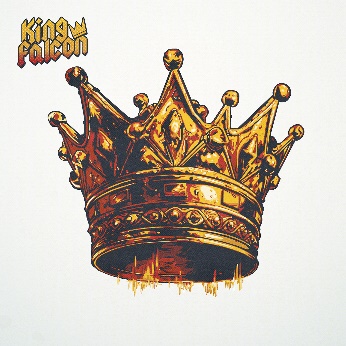 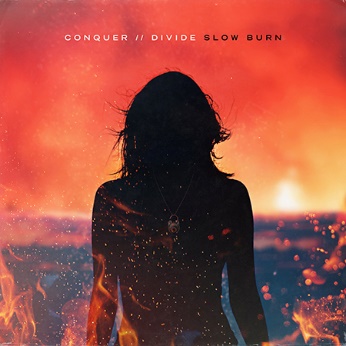 Een greep uit de artiestenstal
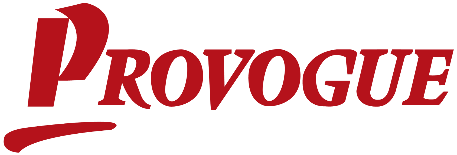 Joe Bonamassa





Beth Hart
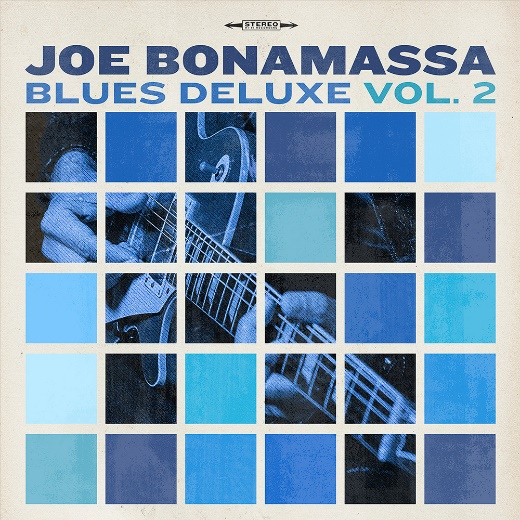 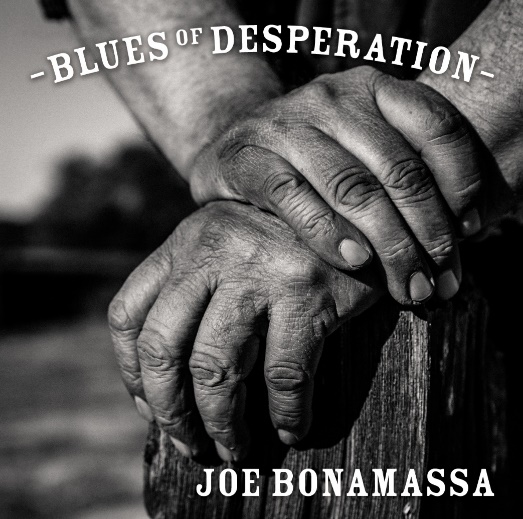 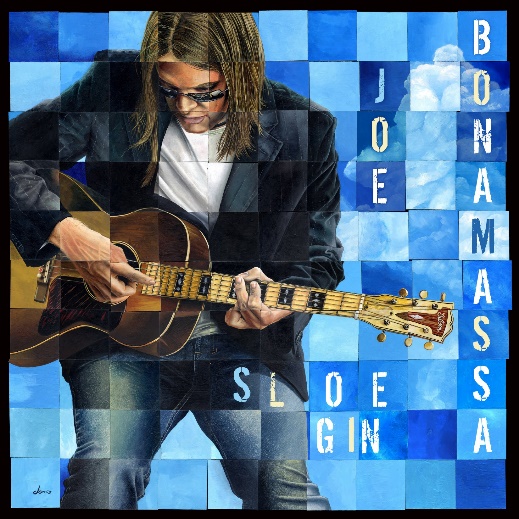 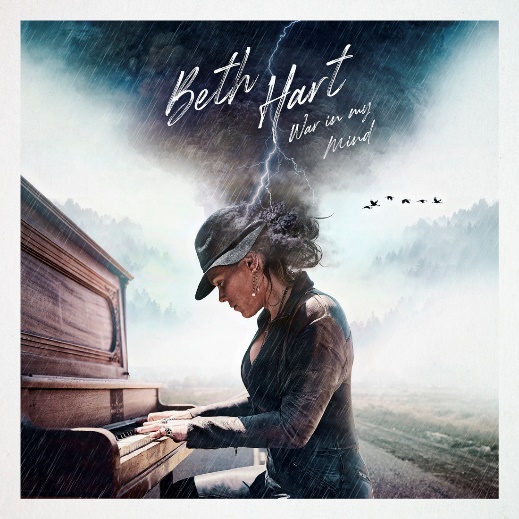 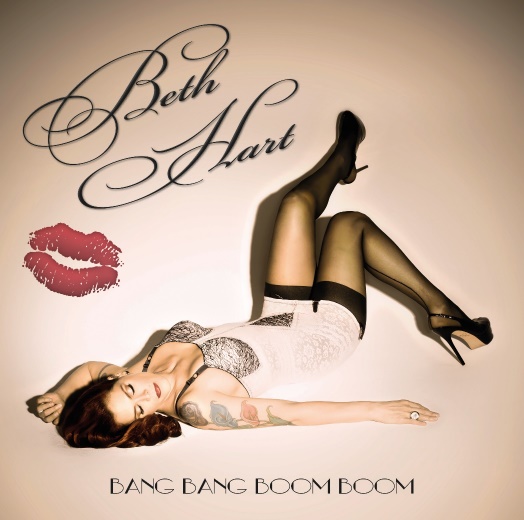 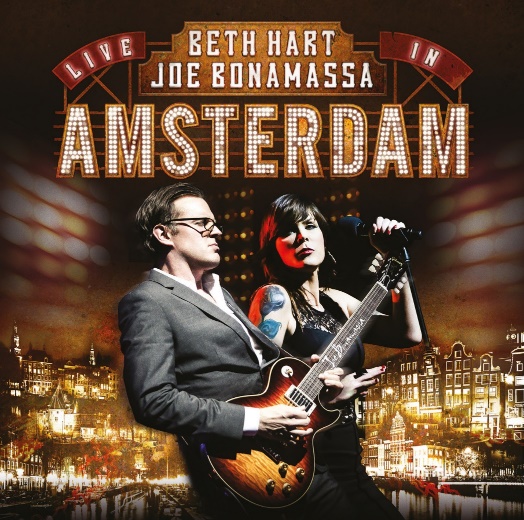 Een greep uit de artiestenstal
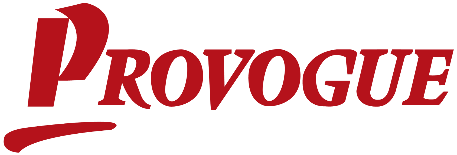 Connor Selby

Eric Gales


Gov’t Mule
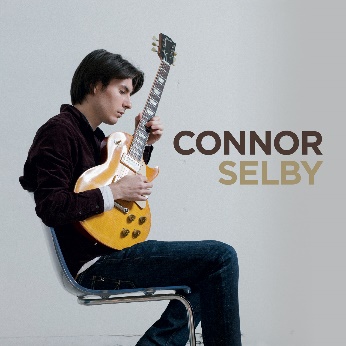 Kenny WayneShepherd

Walter Trout


Warren Haynes
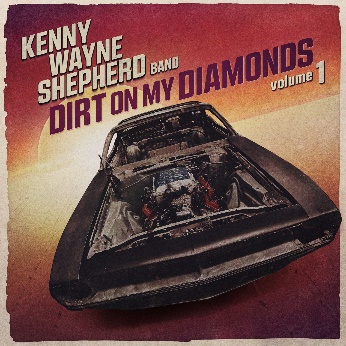 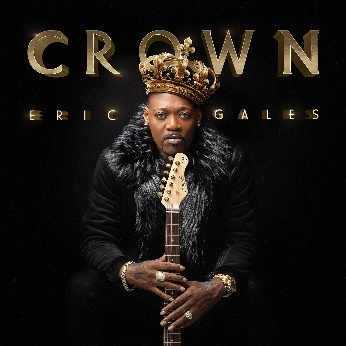 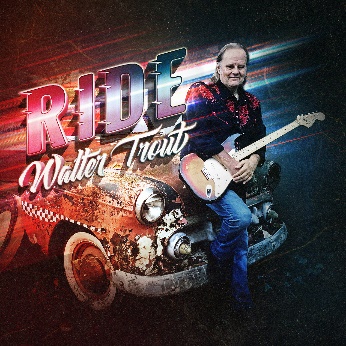 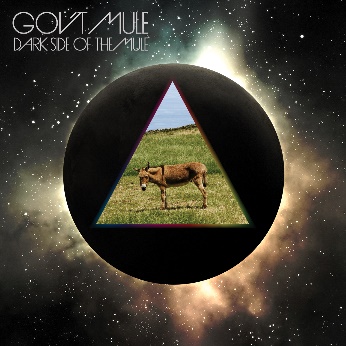 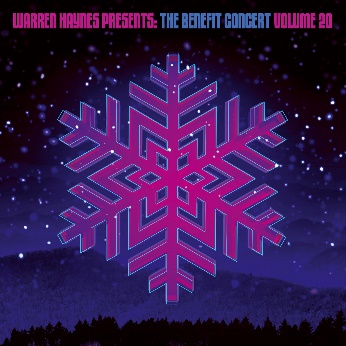 Een greep uit de artiestenstal
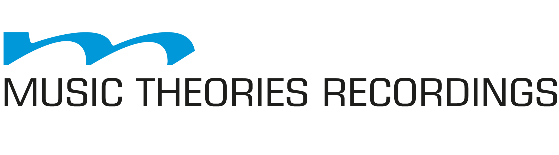 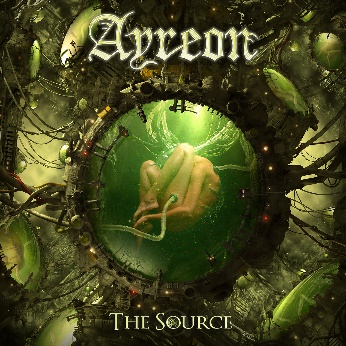 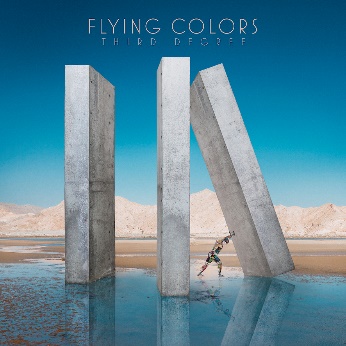 Ayreon

Earthside


Edward Reekers
Flying Colors


Paul Gilbert

Yngwie Malmsteen
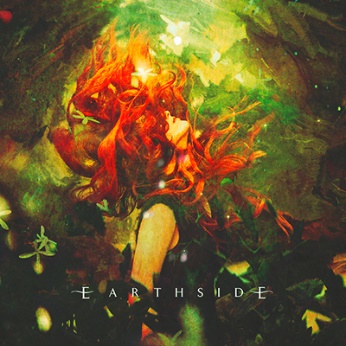 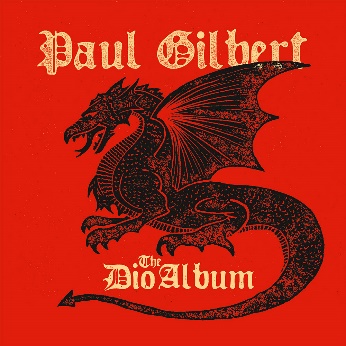 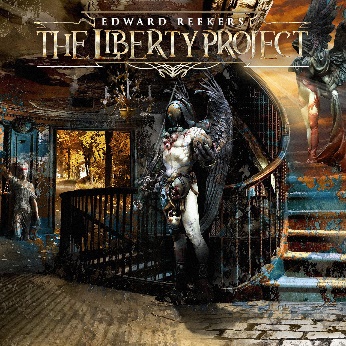 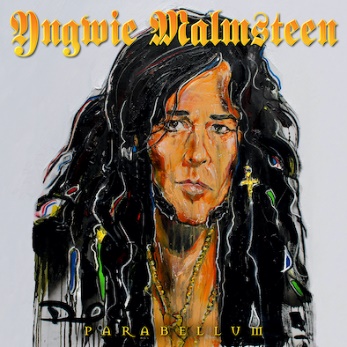 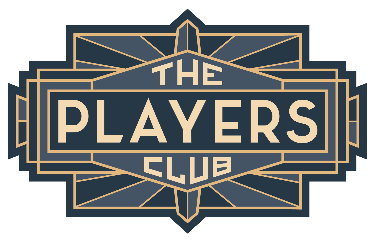 Een greep uit de artiestenstal
David Paich


Steve Lukather


TOTO
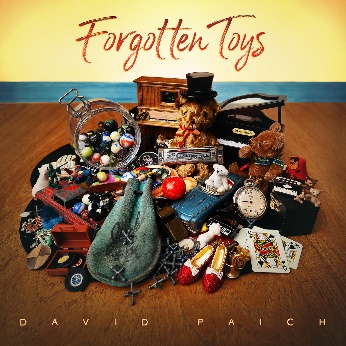 Matteo Mancuso


Michael Landau


Robby Krieger
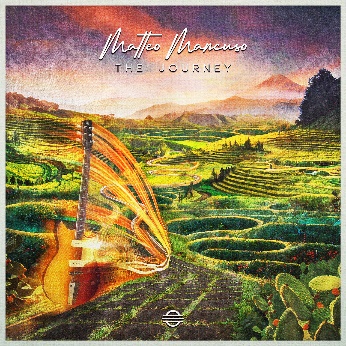 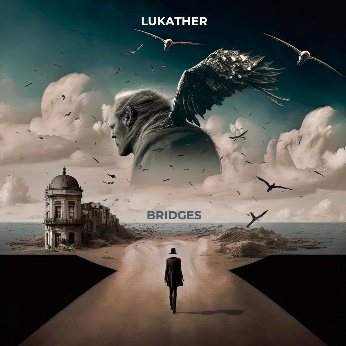 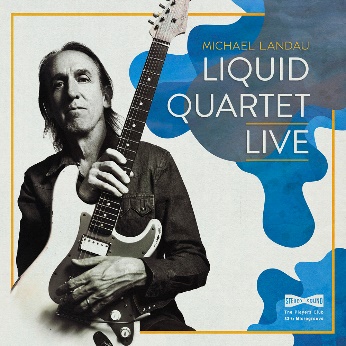 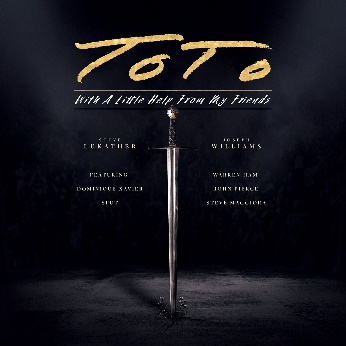 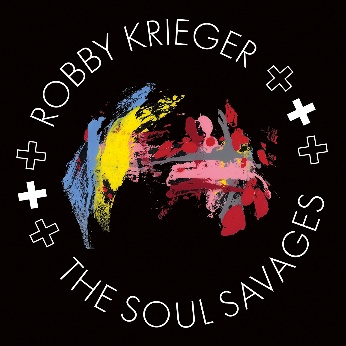 Een greep uit de artiestenstalThe Funk Garage & Cool Green Recordings
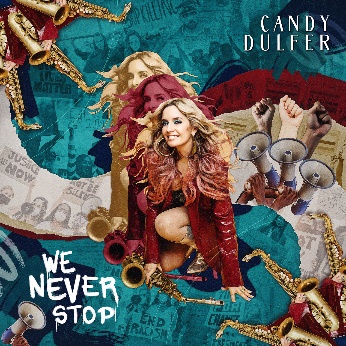 Candy Dulfer


Dumpstaphunk


Maceo Parker
Crippled Black Phoenix


De Staat


Hollis Brown
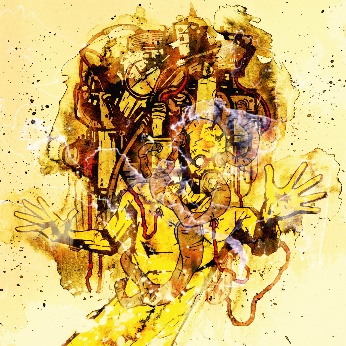 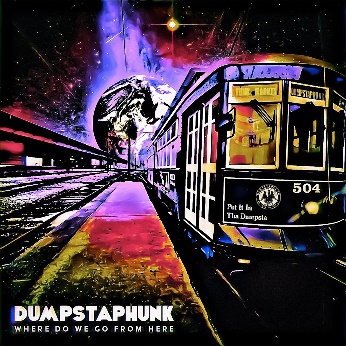 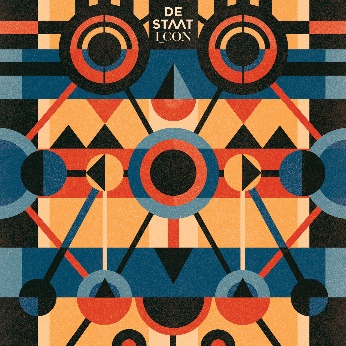 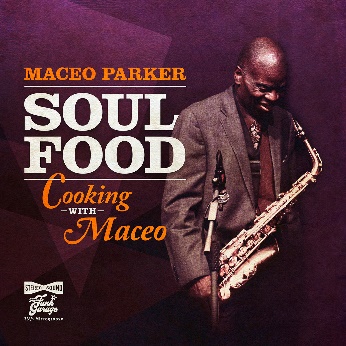 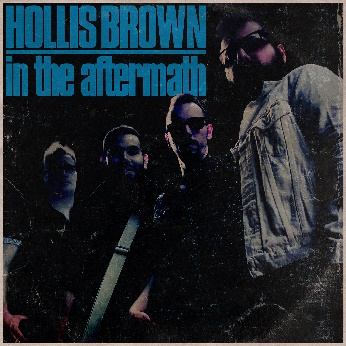 Een greep uit de artiestenstalDistributed Labels
Favored Nations
Steve Vai
Surfdog Records
Brian Setzer
Stray Cats
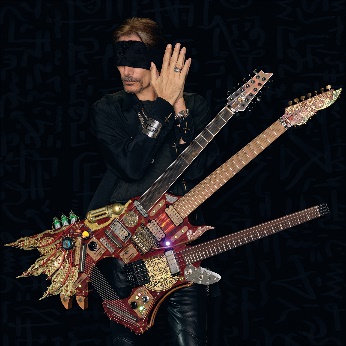 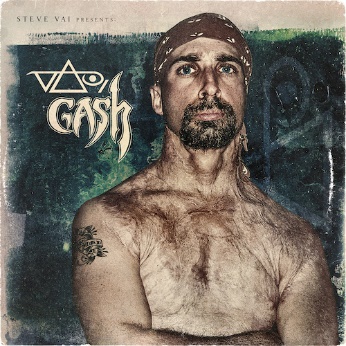 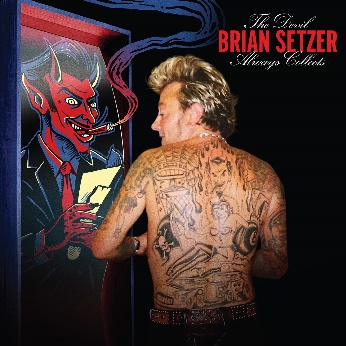 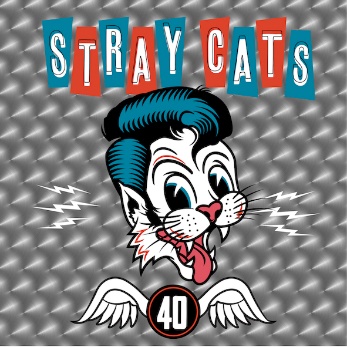 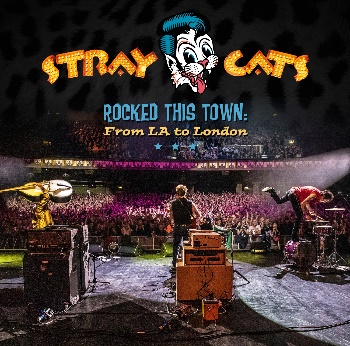 Webstores – Worldwide / UK /US
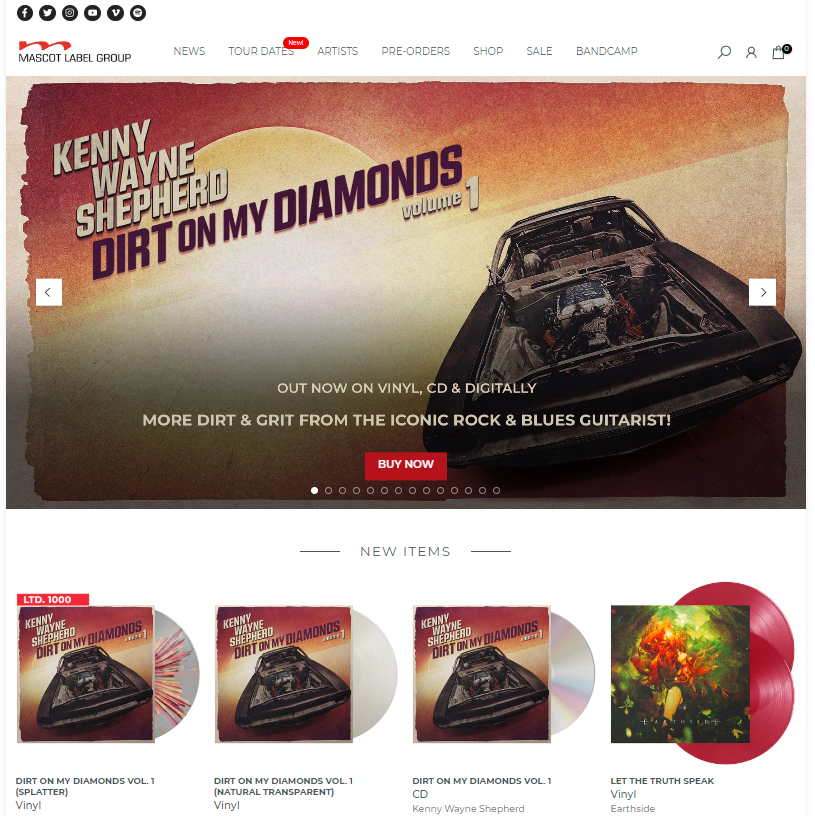 https://www.mascotlabelgroup.com
https://uk.mascotlabelgroup.com
https://usa.mascotlabelgroup.com
https://mascotlabelgroup.bandcamp.com
Het vinyl proces – Van aanleveren tot compleet productFase 1
Opname muziek – Mixen – Masteren – CD & Vinyl Masters
CD Masters – DDP
Digitale Masters – WAV Files
Vinyl Masters – WAV Files
Audio resolutie
Fabrieken: MPO (Frankrijk) en Takt (Oostenrijk)
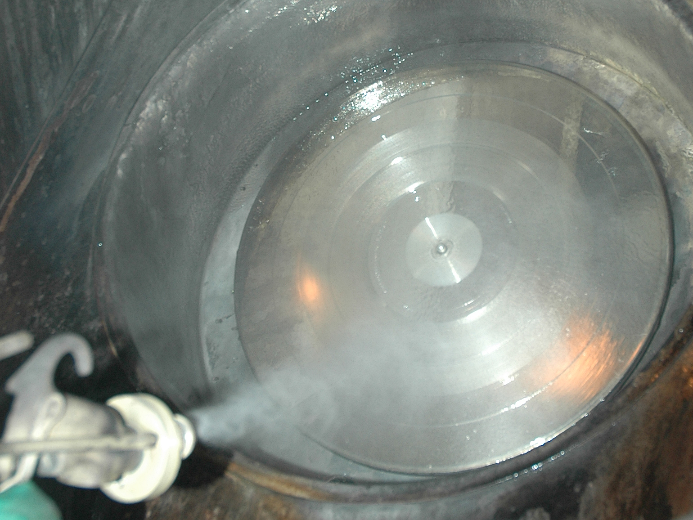 Het vinyl proces – Van aanleveren tot compleet productFase 2
Lacquers – De muziek wordt minutieus opeen aluminium schijf ingegroefd.




De lacquer wordt behandeld metgedemineraliseerd water en zilvernitraat,zodat er geleiding plaats kan vinden van de audionaar de naald.
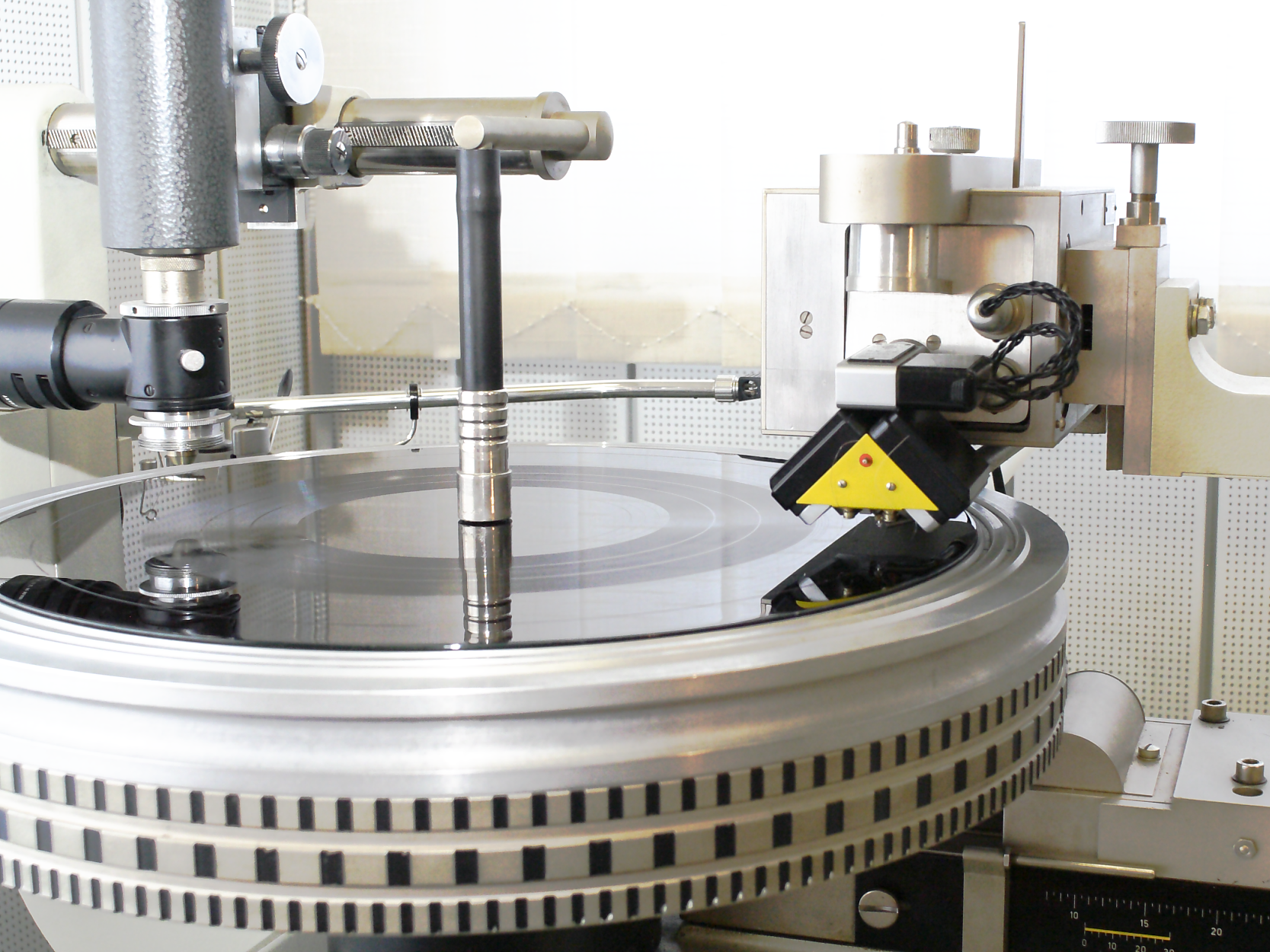 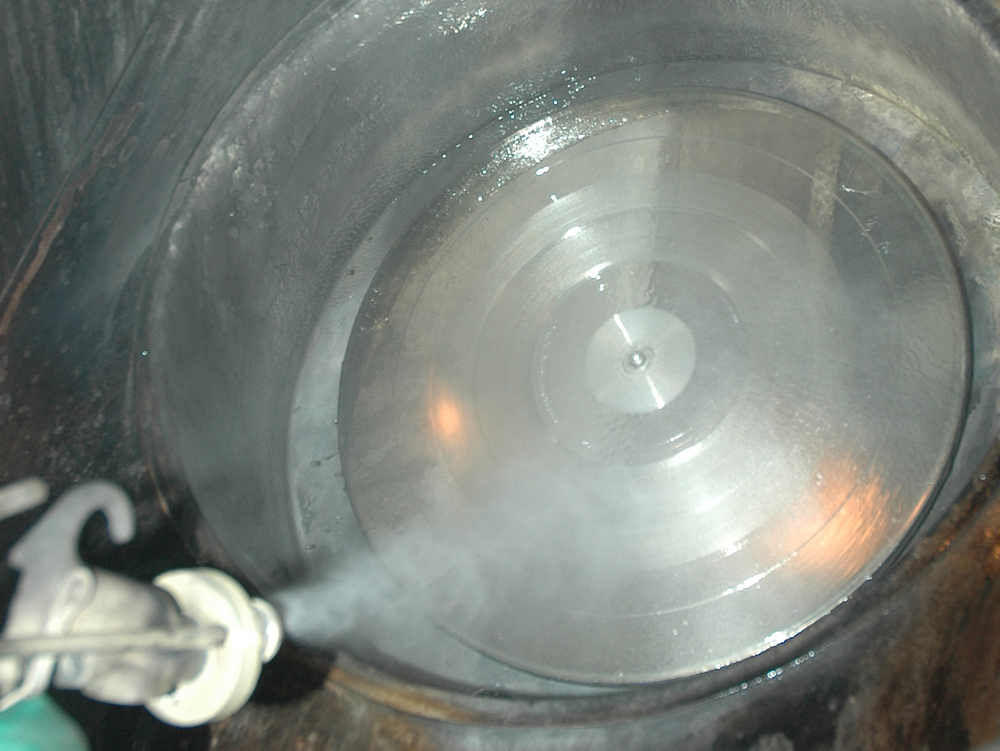 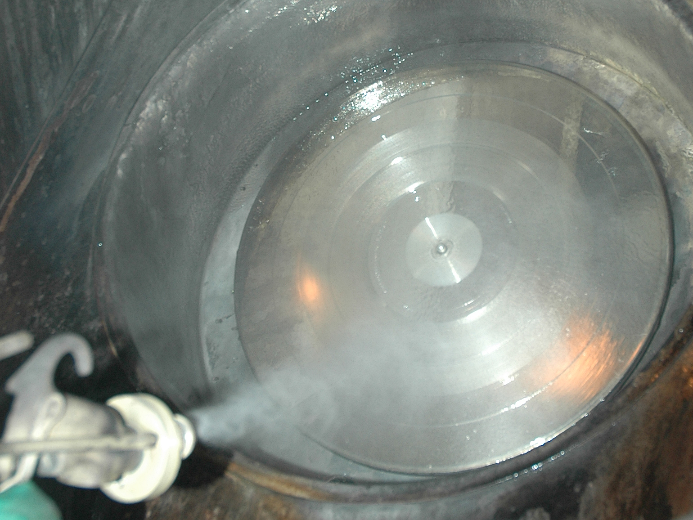 Het vinyl proces – Van aanleveren tot compleet productFase 2
De lacquer met zilvernitraat coating wordt ineen bad met een nikkelsolutie (-) gedaan,waarna er een stroom doorheen wordt gestuurd.
De lacquer fungeert als kathode (+), zodat er eennikkel laag op de plaat ontstaat.
Dit proces heet ‘electroplating’.
Hoe langer dit proces duurt, hoe dikker de nikkellaagop de plaat.
Het resultaat is een negatieve versie van de originelelacquer, de zg. ‘father’. Dit is de versie die wordt gebruiktom meerdere ‘mothers’ te maken.
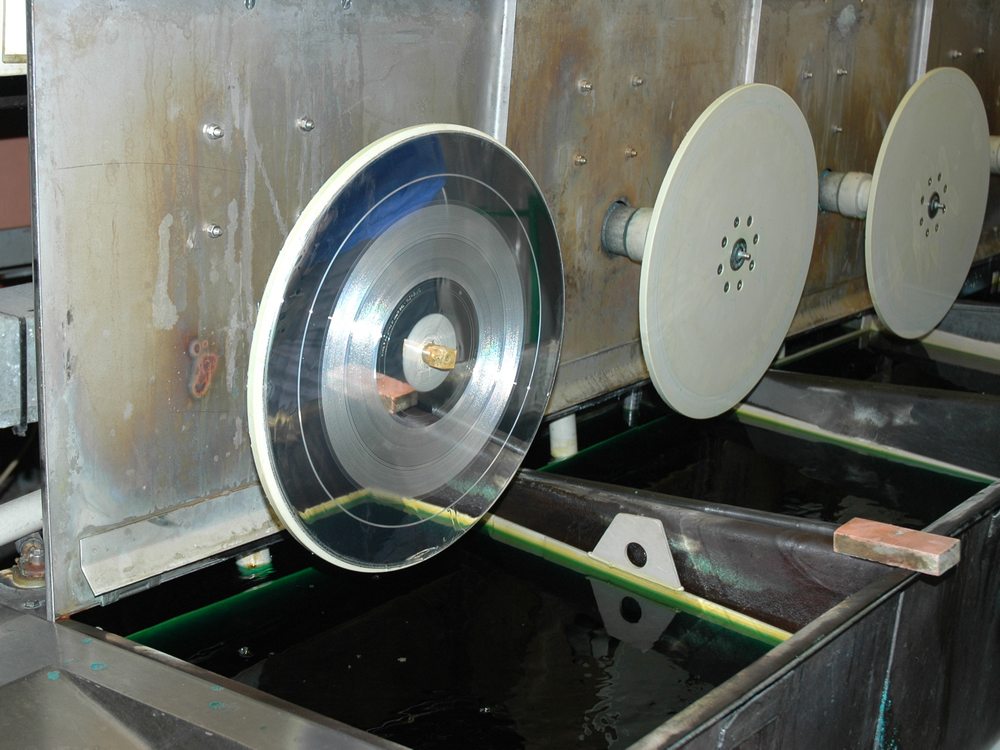 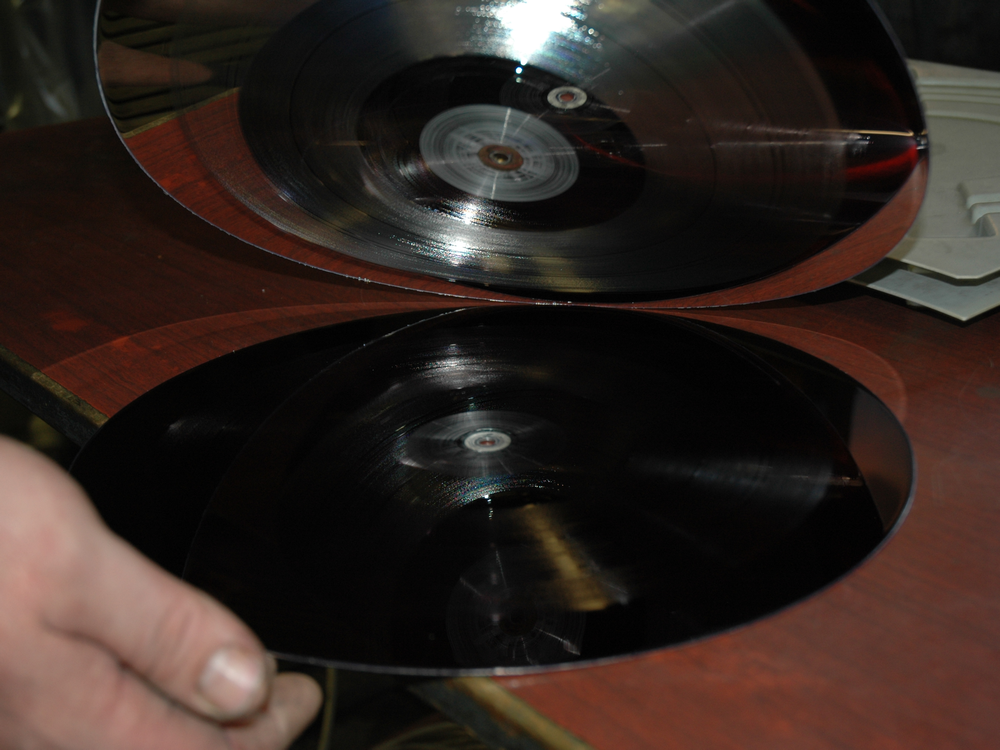 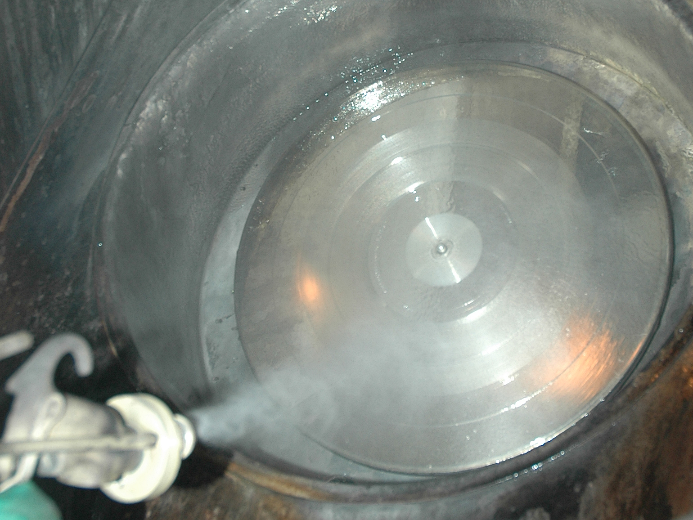 Het vinyl proces – Van aanleveren tot compleet productFase 2
De ‘father’ wordt wederom in een nikkelbad gedaan, enhet ‘electroplating’ proces wordt opnieuw uitgevoerd.
Nu ontstaat een ‘mother’ disc, die weer een positiefimage is van de originele lacquer. Deze heeft ook groevenen is afspeelbaar.
De ‘mother’ disc wordt in een andere nikkelsolutiegedaan, en een hogere stroom wordt er door gestuurd.
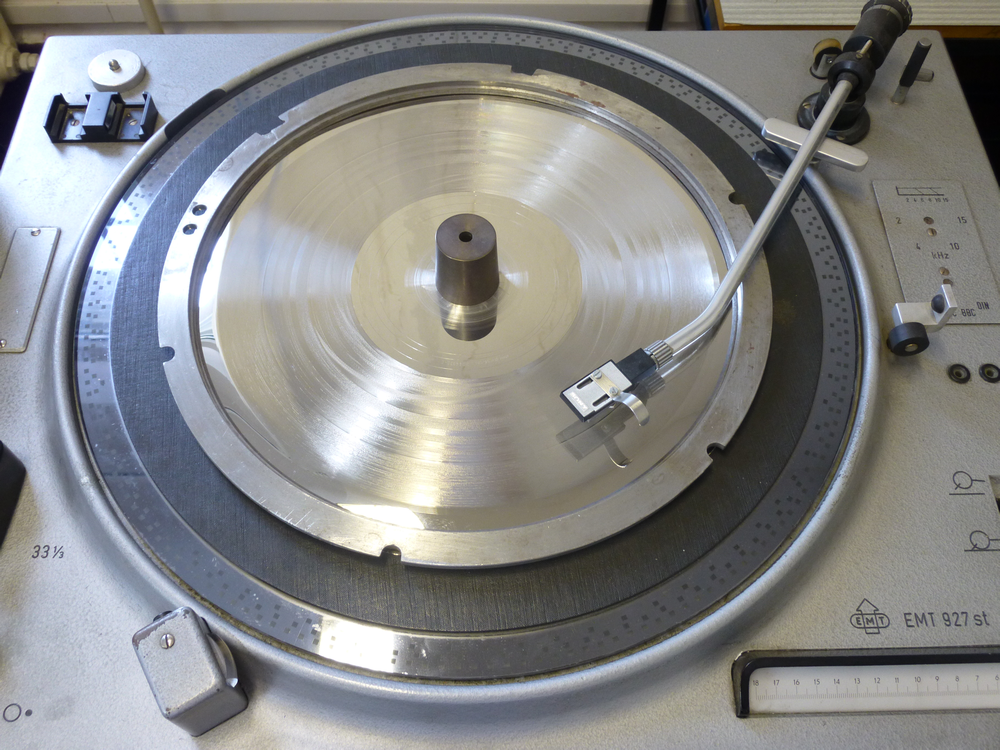 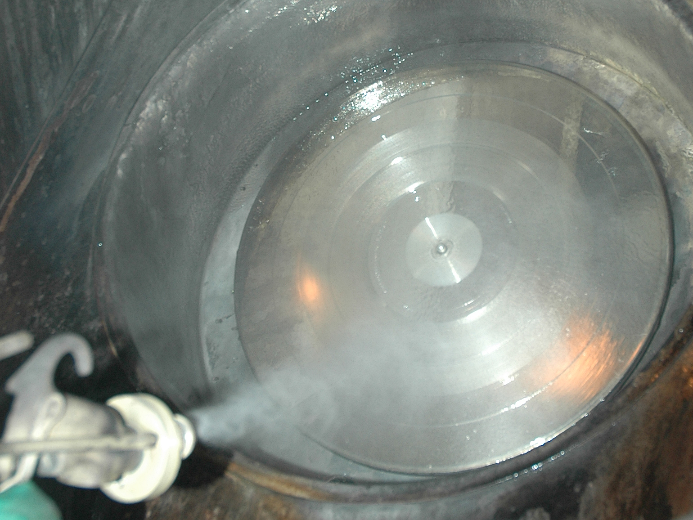 Het vinyl proces – Van aanleveren tot compleet productFase 2
Het resultaat is een ‘stamper’ (die weer een negatief isvan de originele lacquer).

Met een stamper kunnen ongeveer 1000 LP’s wordengeperst.
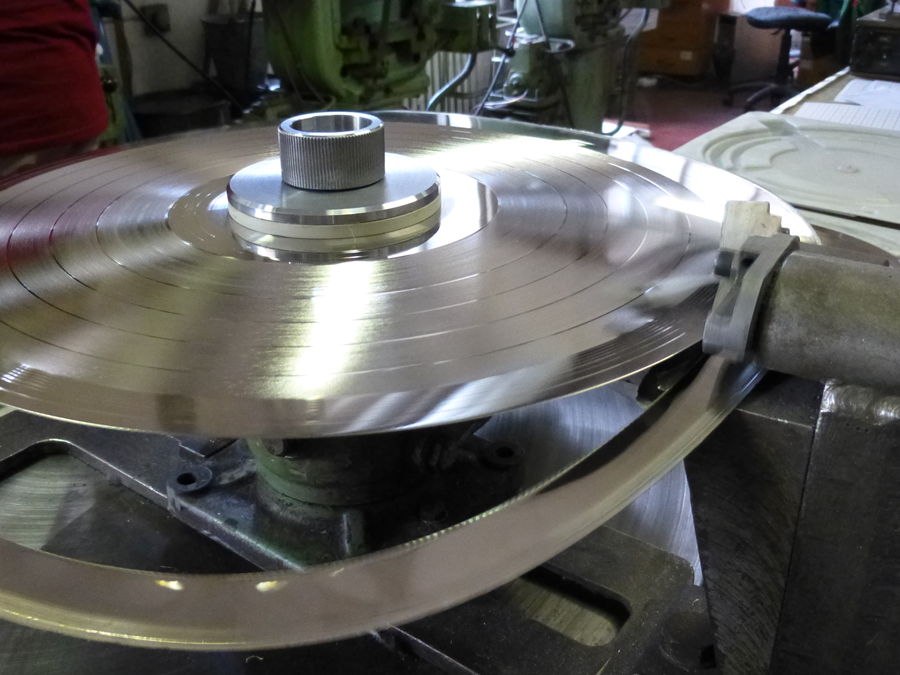 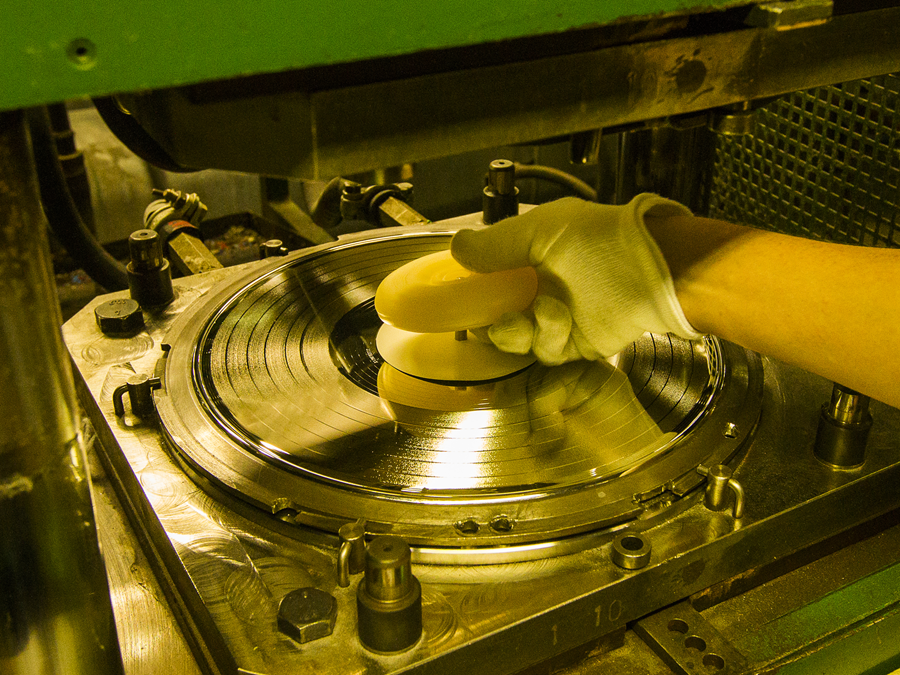 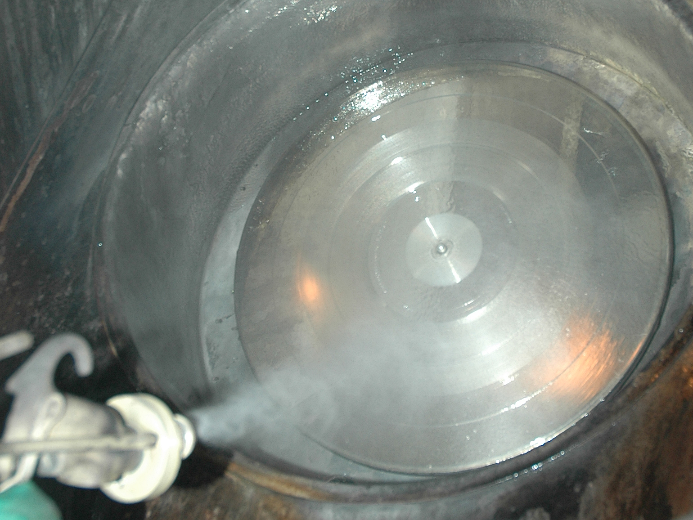 Het vinyl proces – Van aanleveren tot compleet productFase 3
Testpersing
Dit zijn de eerste LP’s die met een stamper worden gemaakt.
Kwaliteitscontrole door zowel fabriek als het label.
Als een TP akkoord is bevonden, dan wordt het productieproces gestart
Zo niet, dan begint het proces weer vanaf de ‘father’.
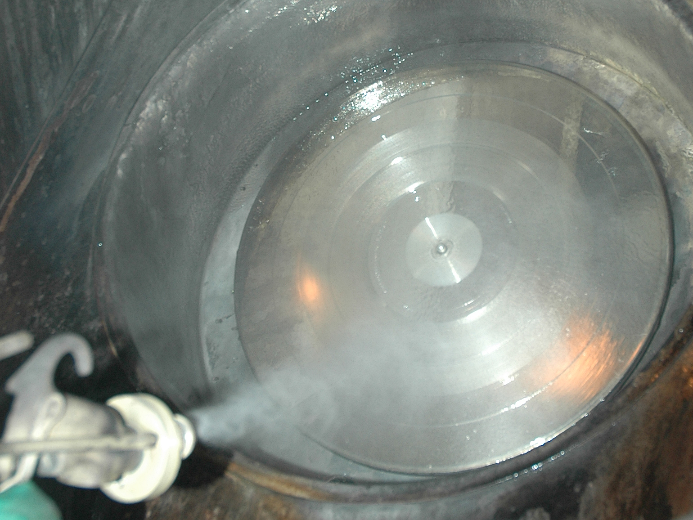 Het vinyl proces – Van aanleveren tot compleet productFase 4
Artwork
Aangeleverd door artiest of gemaakt door art department van Mascot(in overleg met artiest).
Kwaliteitscontrole voordat artwork naar fabriek gaat.
Hoezen worden door vinyl fabriek gedrukt.

De geperste LP’s worden in de hoezen gedaan. Dit is een volledig geautomatiseerd proces
Albums worden geseald.
Evt. sticker op de voor- en/of achterkant.
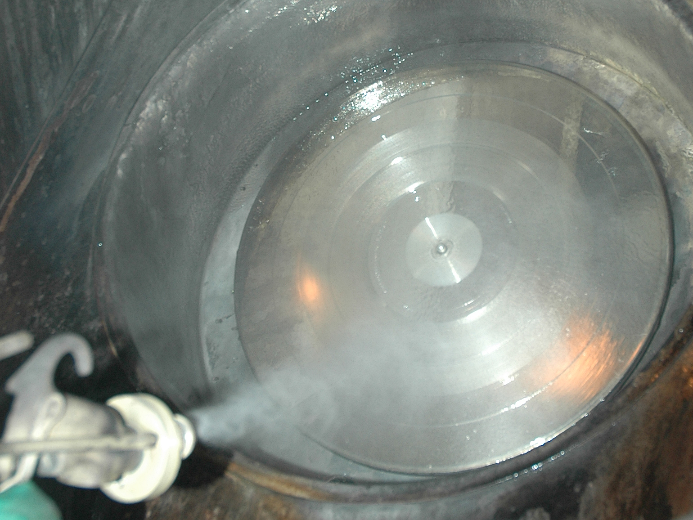 Het vinyl proces – Van aanleveren tot compleet productFase 5
Productie:
Hoeveel stuks?
Welke kleur?
Solid / Transparent / Splatter / Marble
Meerdere versies?
Gatefold / Single sleeve?
Binnenhoes?
Picture Disc?
Aparte formaten – Box sets etc.
Distributie
Webstore / Platenzaak
Dit was het!
Bedankt voor de uitnodiging.

Vragen? Stel ze, en misschien heb ik zelfs een antwoord! ;-)
Kortingscode: audioclub
10% op nieuwe releases en pre-orders
Geldig van 06-12-2023 t/m 31-01-2024

https://www.mascotlabelgroup.com/